Mercy Health Pharmacy Overview
February 2019
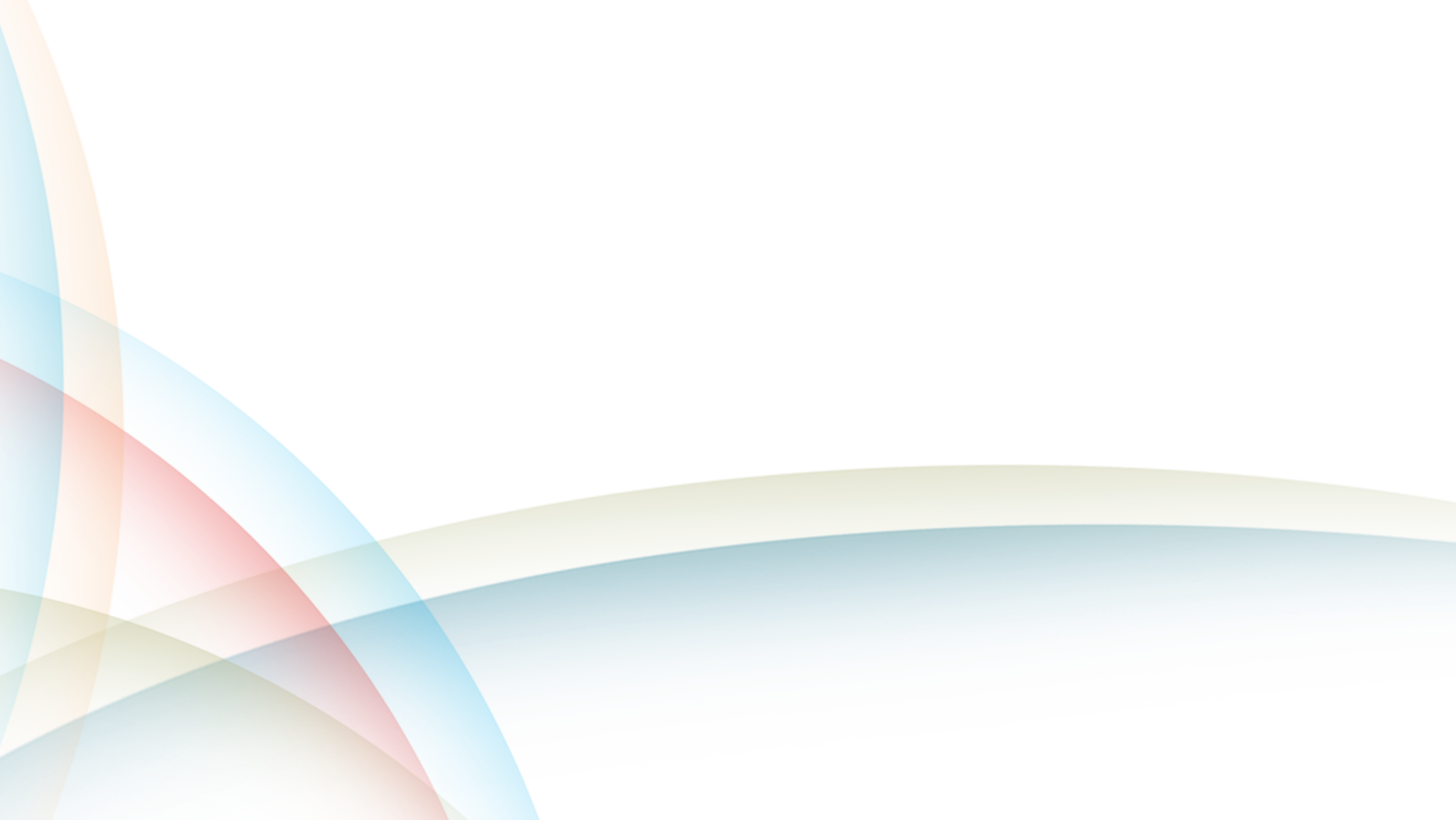 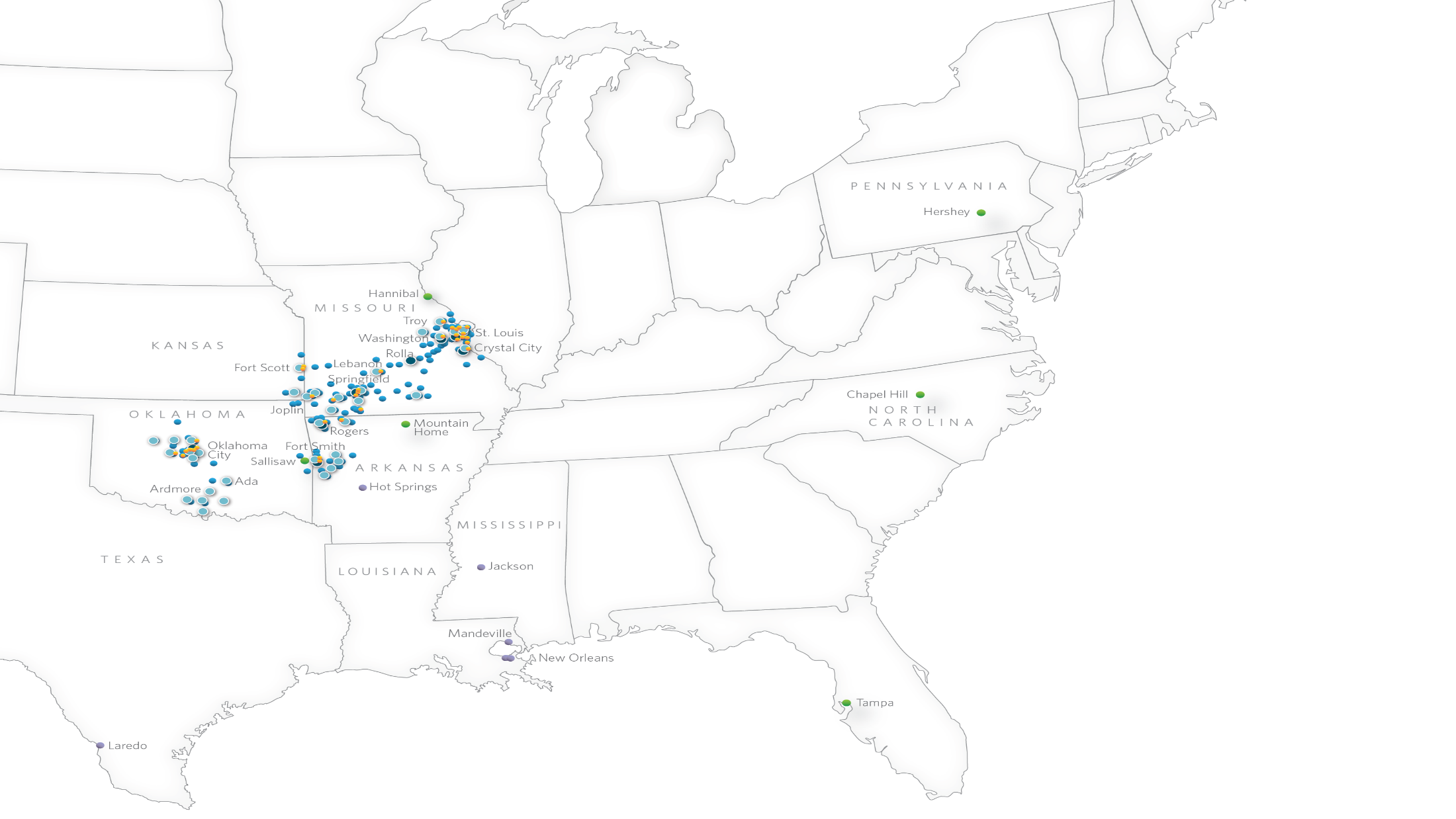 An Overview of Mercy
Services & Locations
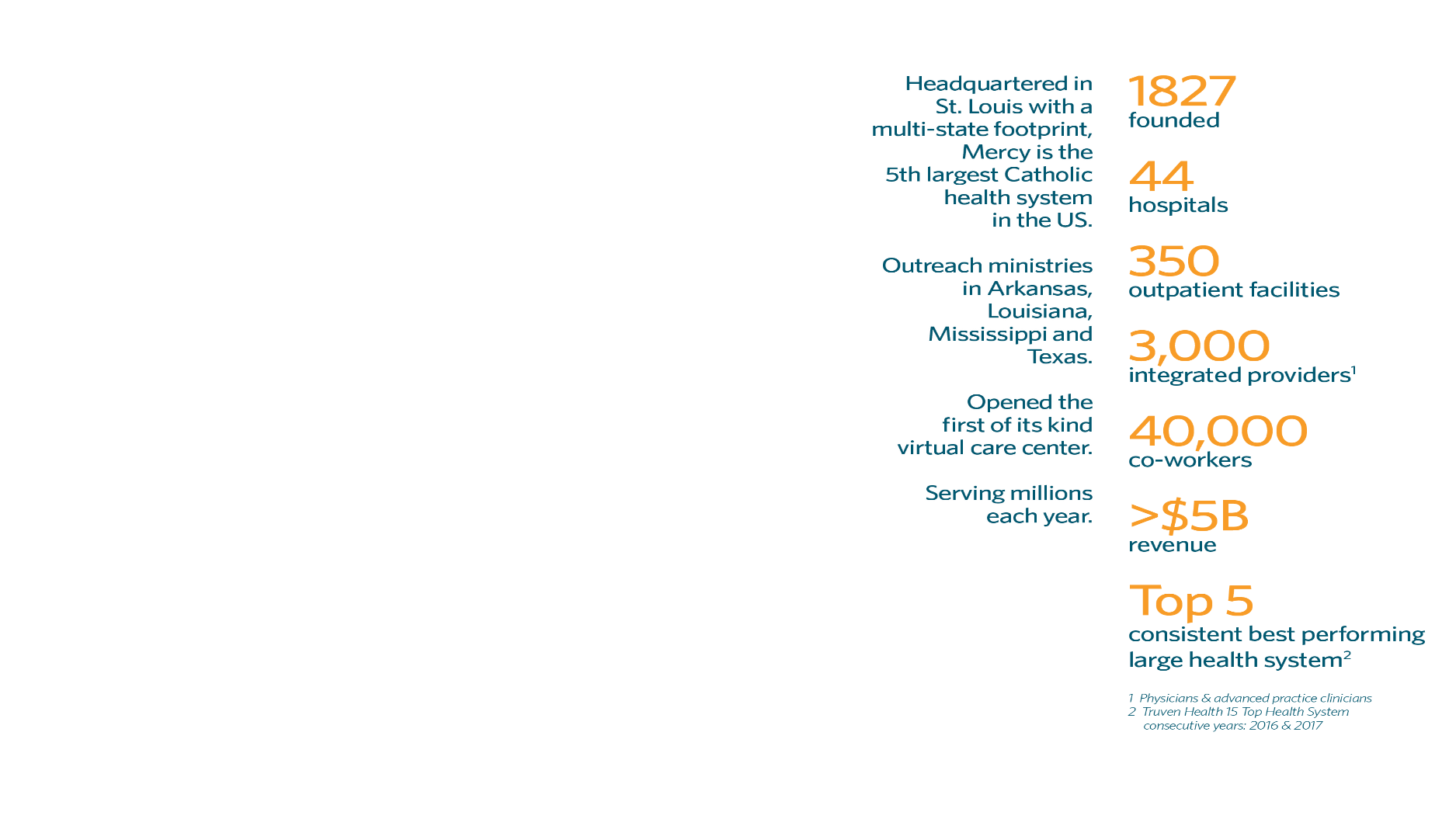 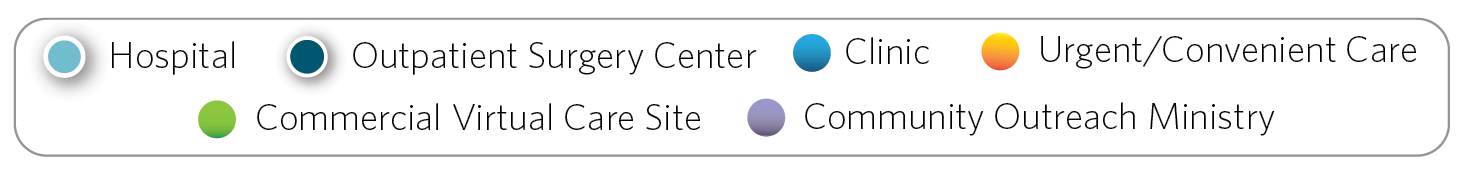 June 2017
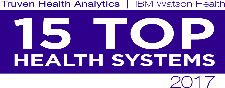 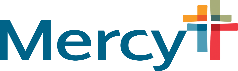 Mercy Pharmacy Overview
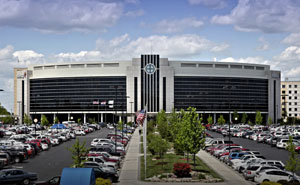 34 Retail/Community & Specialty Pharmacies
44 Hospital Pharmacy/Drug Rooms
9 Outpatient Infusion Pharmacies
2 Home Infusion locations



650 FTE’s
$74 million
$595 million
1.4 million
Pharmacies
















































FTE’s
Labor Expense
Annual Drug Spend
Annual Retail Scripts
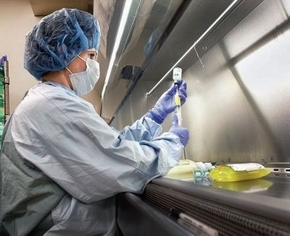 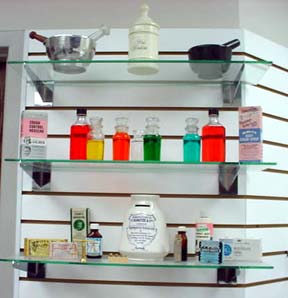 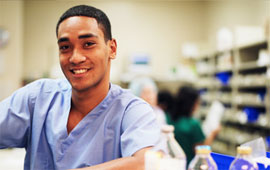 Pharmacy’s Scope within Mercy
Pharmacy Care Coordination & Enterprise EHR
Graying of lines
Retail vs. Hospital pharmacy
Discharge Concierge Prescription services
MTM needed across the continuum
Hospital vs. Clinic delivery of care
Oncology Infusion moving back to be a hospital function
GPO pricing vs. PBM pricing
Strong need to align inpatient and outpatient formularies in ACO world to deal with bundled payments